GEBAREN IN VERSCHILLENDE CULTUREN
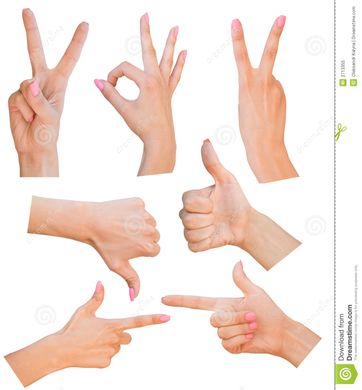 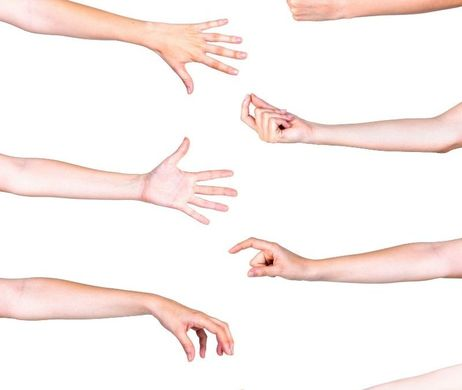 LEERLIJN DIVERSITEIT
HUISARTSOPLEIDING HOVUmc

Bron: Tolk- en Vertaalcentrum NL
Gebaren zijn minder universeel dan je denkt…..
Op de volgende sheets staan gebaren die in een ander land of cultuur een andere betekenis hebben

Welke betekenis heeft het in de NL cultuur?
Welke betekenis heeft het in een andere cultuur of land?
Gebaren in verschillende culturen
In Noord-Europa:
Snel en stevig
In Zuid-Europa, Centraal- en Midden-Amerika:
Lang en warm
In Turkije:
Snel en stevig = agressief
In Japan:
Niet gebruikelijk: men buigt bij kennismaking
In moslim-cultuur:
Niet alle mannen geven onbekende vrouw een hand
Gebaar 1 Handdruk:
Gebaren in verschillende culturen
Dit gebaar betekent in:

Nederland:
‘dat smaakt lekker’

Andere landen:
onbekend gebaar óf
agressief
Gebaar 2
Gebaren in verschillende culturen
Dit gebaar betekent in:

Nederland
‘Kom hier’

Somalië:
Onbekend: met handpalm naar beneden is: ‘kom hier’
Gebaar 3
Gebaren in verschillende culturen
Dit gebaar betekent in:

Nederland en veel andere Westerse landen:
‘O.k.’

Iran:
Wat in NL dit gebaar betekent… :
Gebaar 4
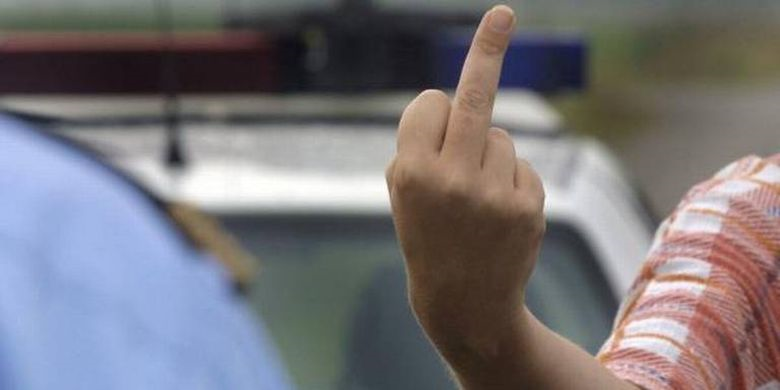 Voorbeeld voettekst | juli 2018
Dit betekent in:
Nederland:
‘O.k.’
Duikersport:
‘O.k.’
Japan:
‘Mag ik de rekening?’
Arabische landen:
= het boze oog
Zuid-Amerika:
= obsceen gebaar…
Gebaar 5
Gebaren in verschillende culturen
Dit betekent in:
Nederland:
‘sorry’
Griekenland:
‘ik gooi stront in jouw gezicht’(scheldgebaar)
Gebaar 6
Gebaren in verschillende culturen
Een tikkende of draaiende vinger bij de slaap betekent in:

Nederland
‘slim!’

Frankrijk:
‘je bent totaal gestoord’
Gebaar 7
Gebaren in verschillende culturen
Nabespreken
Heb je (achteraf gezien) wel eens een ‘verkeerd gebaar’ gemaakt naar een patiënt van een andere cultuur?
Heb je een patiënt (achteraf gezien) wel eens een gebaar zien maken wat je verkeerd begreep?
Merk je andere misverstanden door non-verbaal gedrag in de spreekkamer?
Hoe voorkom je dat je non-verbale misverstanden?
Gebaren in verschillende culturen
Verder lezen
Verder lezen over dit onderwerp:
 http://www.profi-leren.nl/files/llb_dc19_communicatie_cultuur.pdf
Voorbeeld voettekst | juli 2018